Ειρήνη- Δήμητρα Δημητρακοπούλου
Τα δικαιωματα των γυναικων
8 ΜΑΡΤΙΟΥ
Η Παγκόσμια ημέρα της γυναίκας (∆ιεθνής ημέρα των δικαιωμάτων των γυναικών) 
Έχει τις ρίζες της στις διαμαρτυρίες των γυναικών στις αρχές του 20ου αιώνα στην Ευρώπη και τις ΗΠΑ
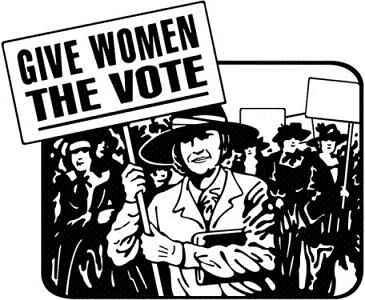 8 ΜΑΡΤΙΟΥ
Zητούσαν ίσα με τους άνδρες δικαιώματα, καλύτερες συνθήκες εργασίας καθώς και δικαίωμα ψήφου. 

Θεσμοθετήθηκε το 1977 από τον ΟΗΕ
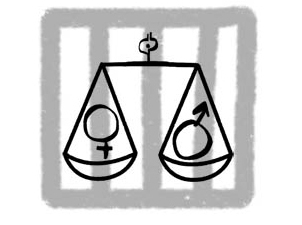 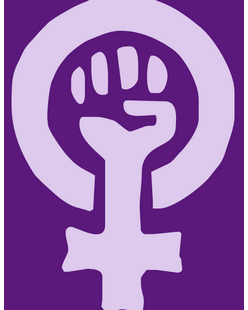 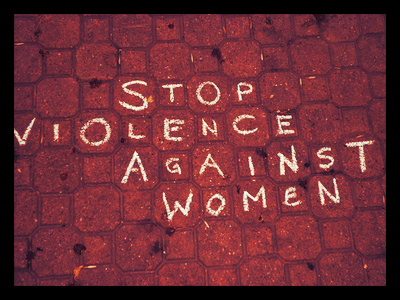 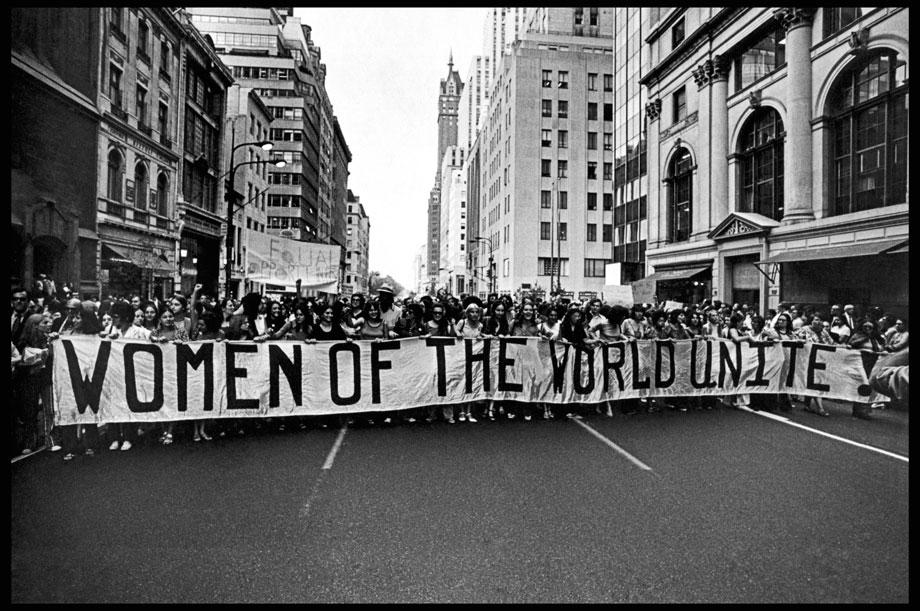 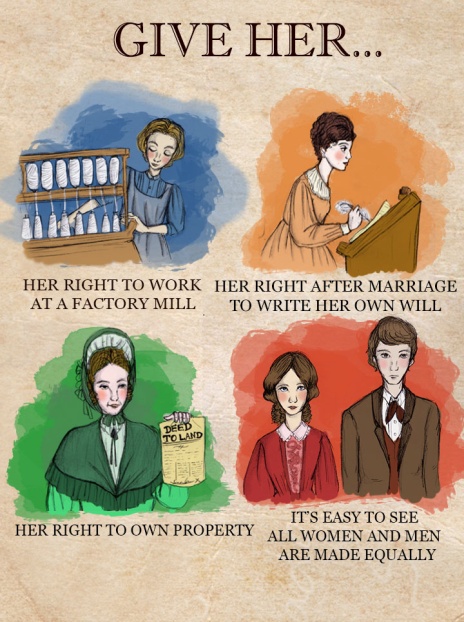 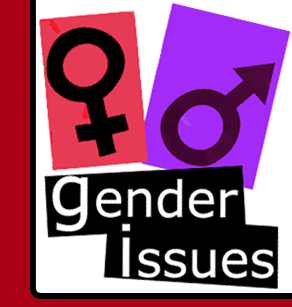 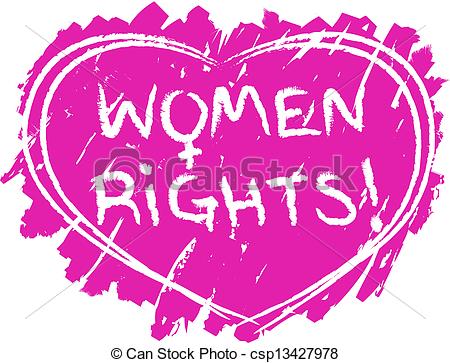 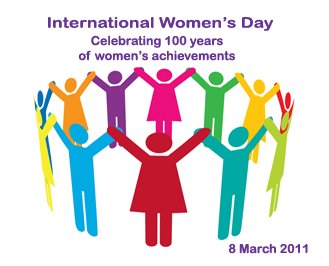 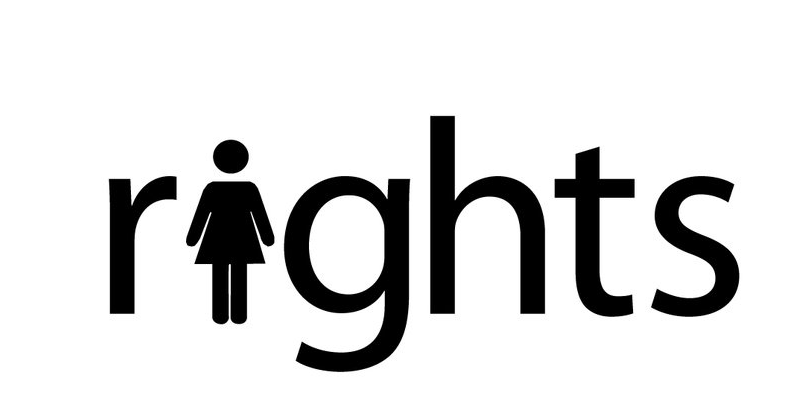 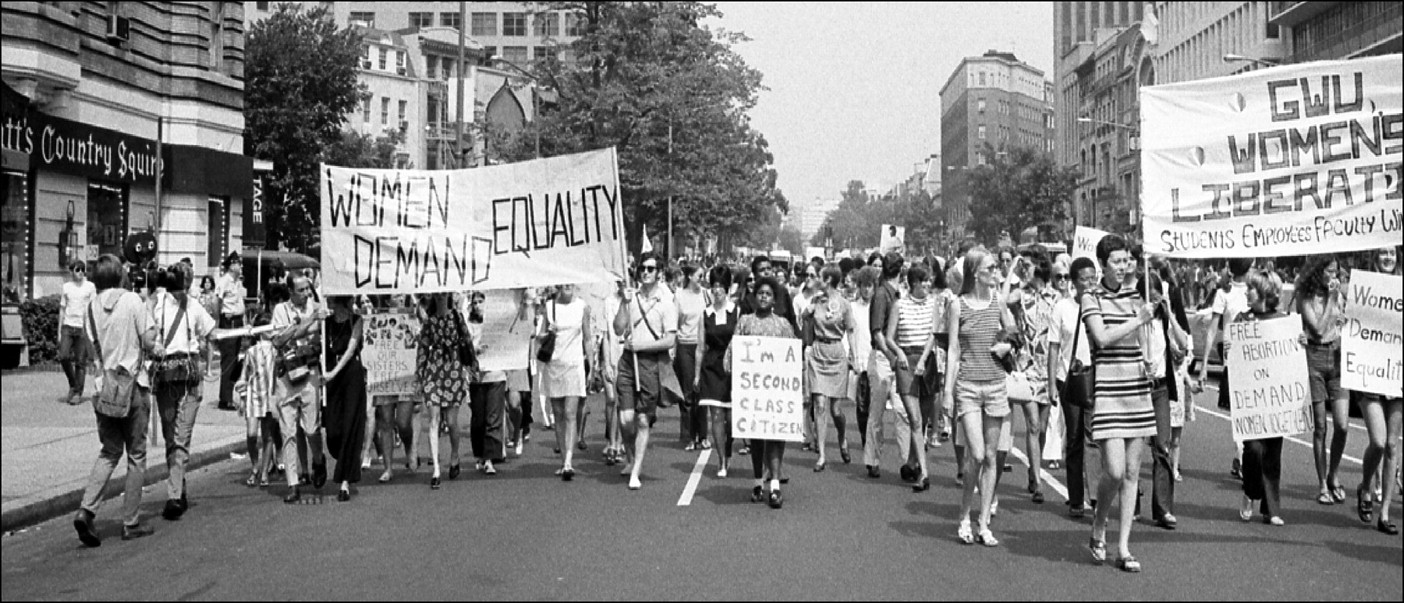 Σήμερα
Στην εποχή μας μέσα από συνεχείς αγώνες οι γυναίκες έχουν καταφέρει να είναι ισόνομες και ισάξιες με το αντίθετο φύλο σε όλους τους τομείς:
Σήμερα
Ανεξαρτησία
Ελευθερία λόγου
Εκπαίδευση
Επάγγελμα
Πολιτική (δικαίωμα ψήφου..) κλπ.
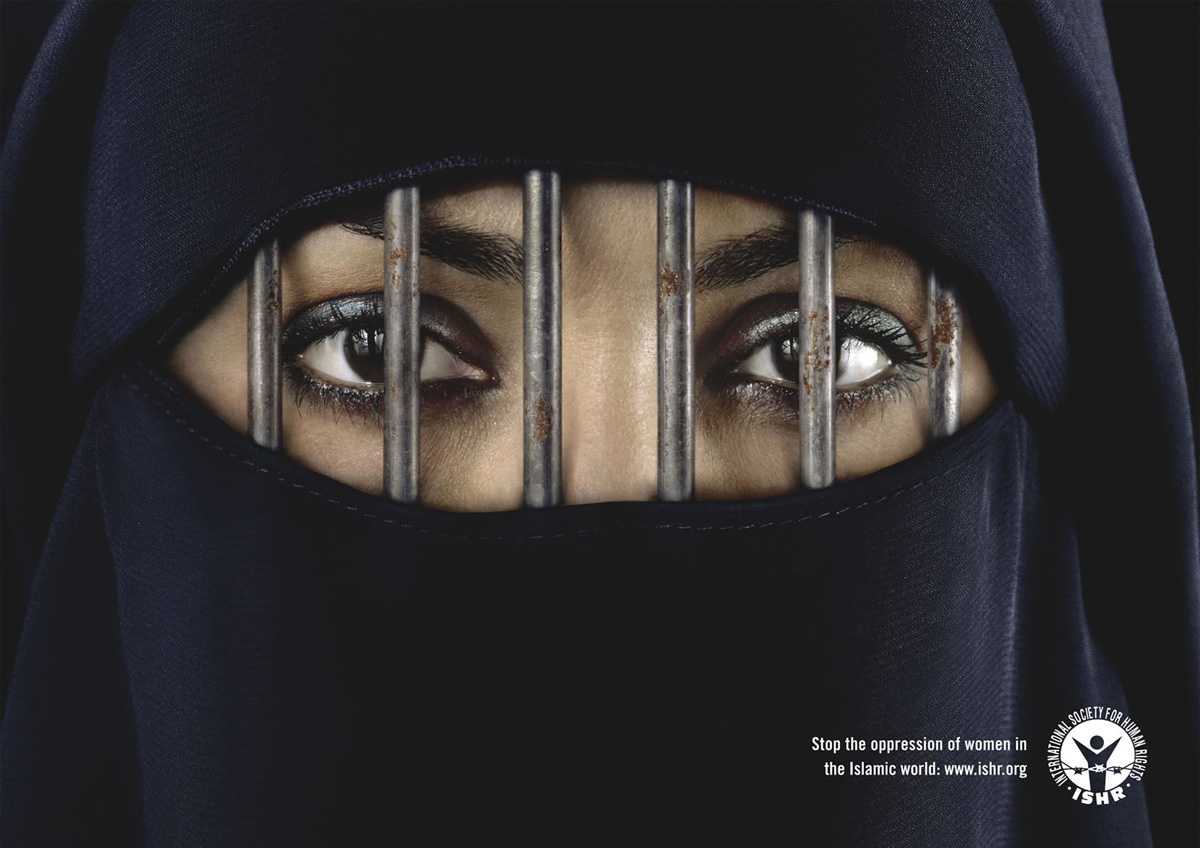 Γυναίκα και Θρησκεία
H στάση των θρησκειών και ιδιαίτερα της Μουσουλμανικής θρησκείας απέναντι στο γυναικείο φύλο.




«Στο Ιράν υπάρχει θρησκευτική αστυνομία που περιπολεί και αλίμονο στις γυναίκες που θα τολμήσουν να κυκλοφορήσουν στο δρόμο χωρίς το τσαντόρ τους, ή θα επιβαίνουν στο λεωφορείο με άλλους άντρες»
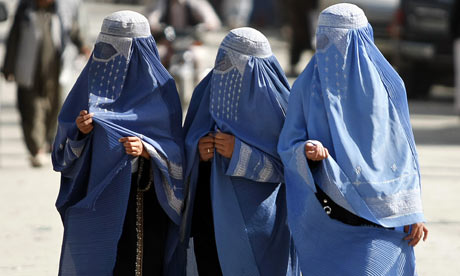 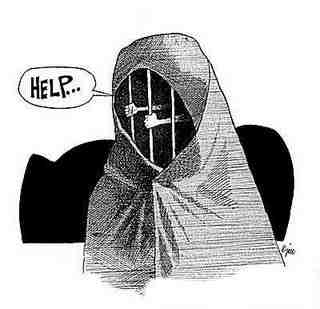 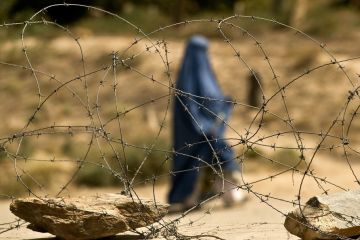 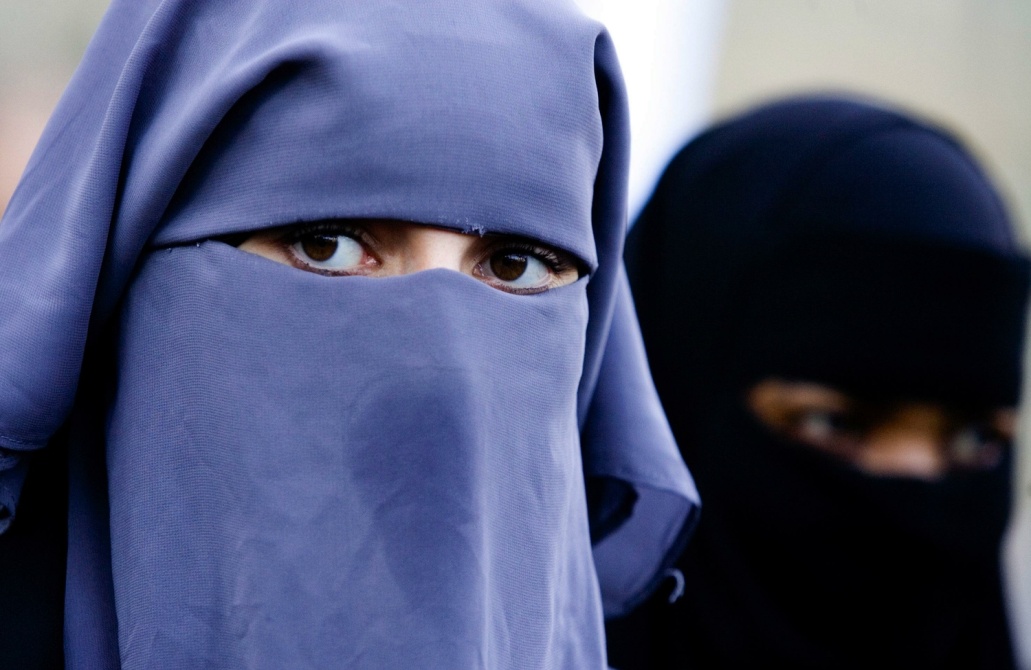 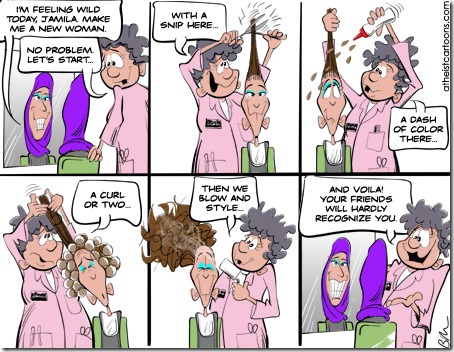 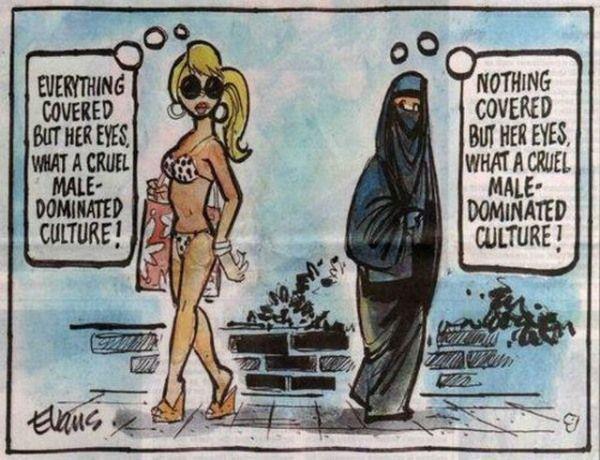 ΤΕλοσ
ΠΡΟΤΥΠΟ ΠΕΙΡΑΜΑΤΙΚΟ ΓΥΜΝΑΣΙΟ ΕΥΑΓΓΕΛΙΚΗΣ ΣΧΟΛΗΣ ΣΜΥΡΝΗΣ
ΜΑΘΗΜΑ: ΘΡΗΣΚΕΥΤΙΚΑ 
ΥΠ. ΚΑΘΗΓΗΤΗΣ: Γ. ΚΑΠΕΤΑΝΑΚΗΣ
ΤΜΗΜΑ: Β1
ΣΧΟΛ. ΕΤΟΣ: 2014-2015